Acceptance and Commitment Therapy group intervention for people with various chronic health conditions: A preliminary evaluation.

																																					Contact: KPearson@phcn.vic.gov.au
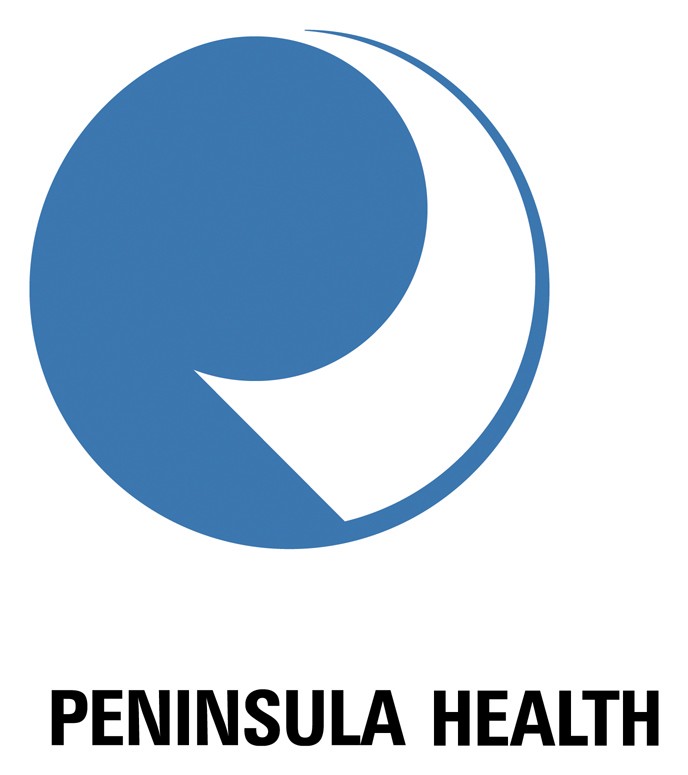 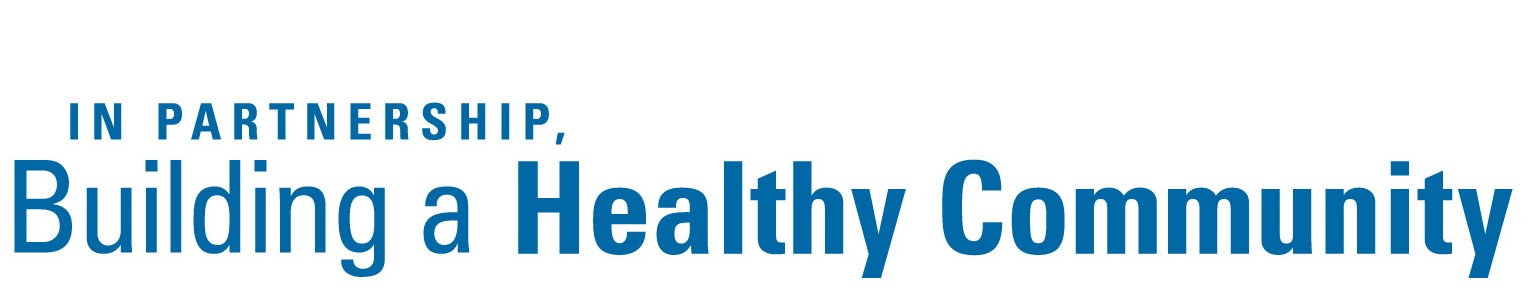 Kaileen Pearson DPsych (Couns), Susan Dal Lago BA Grad Dip Psych MAPS, Penny Powys BSc (Hons) BSocWk MAPS, Lucy Flood MPsych (Hlth)
Peninsula Health Community Health
Introduction
•	Community Health counsellors identified the need for a new way of assisting their increasing numbers of clients who had various chronic physical conditions.
•	Chronic health conditions are on the rise in the Western world and cause both personal and economic hardship.
•	Medical, rehabilitation and self-management interventions are sometimes not enough to aid these people, who in addition often had depression, anxiety and / or social isolation. 
•	An eight week group program, called ‘More to Life’, was developed, based on Acceptance and Commitment Therapy (ACT). It was open to participants with a wide range of physical and mental health conditions.
In other words, it reflected the real world situation of counselling clients in Community Health.
•	Action research was used to develop and  improve the program, which has run five times over two and a half years. The program was modified each time following feedback from participants and program facilitators.
Materials and Method
•	The materials for the program were drawn from ACT exercises developed in Australia and overseas. The format included a large proportion of metaphors and experiential learning, and a smaller amount of ‘rationale’ learning, as the former appears to be more effective for change, in the laboratory at least.














•	The program also focussed on working with participants’ health and life values, goals, steps and barriers. 
•	The action research indicated a strong need to reduce jargon, clarify exercises, simplify concepts, use easy everyday language, and do revision each week. 
•	The participants (N= 23, 19 females, 4 males) were recruited via internal Community Health referrals, external agencies and doctors’ clinics. 
•	The self-report pre- and post-questionnaires consisted of the General Health Questionnaire – 28 (GHQ28 - four subscales: Somatic symptoms, Anxiety and insomnia, Social dysfunction and Severe depression) and the Acceptance and Action Questionnaire-II (AAQ-II, 10 items which measure psychological flexibility)
• 	A Community Health Counselling Groups Survey (questions on benefits or not of the group, satisfaction and improvements etc.) was also given at the end of the program.
Results
Paired samples t-tests (2-tailed) were carried out to compare the variables pre- and post-group intervention.
Two of the four GHQ28’s subscales significantly decreased.
Depression decreased, t(22) = 3.25, p = .004.
Social dysfunction decreased, t(20) = 2.61, p = .017.
The other two GHQ28 subscales decreased but were not significant - Anxiety and insomnia, t(21) = 1.15, p=.262. and Somatic symptoms, t(18) = .364, p=.720.
Psychological flexibility (AAQ-II) increased, but this was not significant, t(21)=-.997, p=.330.
Participants’ comments 
about the benefits of the group. 
 “… discovering a new way of approaching life…” 
“Encouraged me to look and react to feeling situations in a different way.”
“To learn how to take control of my life again and accept what I have.”
“Interaction with other people.”
“Careful explanations by (the facilitators), plus brainstorming by others in the group. Handouts and homework were very good.”
Conclusions
This project demonstrated that it is possible to develop an evidence-based intervention in a real world setting in response to client need and health trends. 
The action research model ensured that the group intervention, the facilitators’ manual and the participants’ workbook were all developed and improved with both client and counsellor input. 
The preliminary evaluation indicated support for the objectives of decreasing Depression,  Social dysfunction, Anxiety and insomnia (not statistically significant) and increasing Psychological flexibility (not statistically significant). 
Psychological flexibility (usually a mediator variable) improved slightly, lending only modest support to the idea that it was the ACT interventions that were related to the other improvements and not just the effects of being in a supportive group.
Limitations of the study could be overcome in future research by increasing the sample size, measuring the fidelity of the intervention, using a control or comparison group and including a three to six month post intervention follow-up time.
The diagram above is an example of a metaphor worksheet used in the first and second sessions. It is used to create self-awareness, as well as generate creative hopelessness, ‘better’ solutions and lead on to work on acceptance.
Aims
•	Develop a group intervention based on sound theory and evidence in a real world setting to assist people with a variety of chronic health conditions.

•	Develop and refine a clear facilitators’ manual / protocol and an easy-to-follow participants’ workbook.

•	Conduct a preliminary evaluation of the intervention in order to investigate whether it assists people to decrease their depression, anxiety and social dysfunction and increase their psychological flexibility. Chronic physical symptoms were expected to stay the same.
Note. A=pre-group, B=post-group, som=Somatic symptoms, anx=Anxiety &insomnia, dep=Depression, sdys=Social dysfunction, AAQ=Psychological flexibility.
REFERENCES
Bond, F.W., Hayes, S.C., Baer, R.A., Carpenter, K.M., Guenole, N., Orcutt, H.K., Waltz, T. & Zettle, R.D. (2011). Preliminary psychometric properties of the Acceptance and Action Questionnaire - II: A revised measure of psychological flexibility and experiential avoidance. Behavior Therapy, 42, 676-688.
Goldberg D.P. (1972). The detection of psychiatric illness by questionnaire. London: Oxford University Press (Maudsley Monograph No 21).
Harris, R. (2009). ACT made simple. Oakland, CA: New Harbinger.
Hayes, S. C., Strosahl, K. D., & Wilson, K. G. (1999). Acceptance and commitment therapy: An experiential approach to behaviour change. New York: Guilford Press.
Levin, M. E., Hildebrandt, M., Lillis, J., & Hayes, S. C. (In Press). The impact of treatment components suggested by the psychological flexibility model: A meta-analysis of laboratory-based component studies. Behavior Therapy.
Acknowledgements
We would like to sincerely thank our clients and group participants who contributed greatly to this project and our learning. We would also like to thank our colleagues and the management of Community Health for supporting this endeavour.